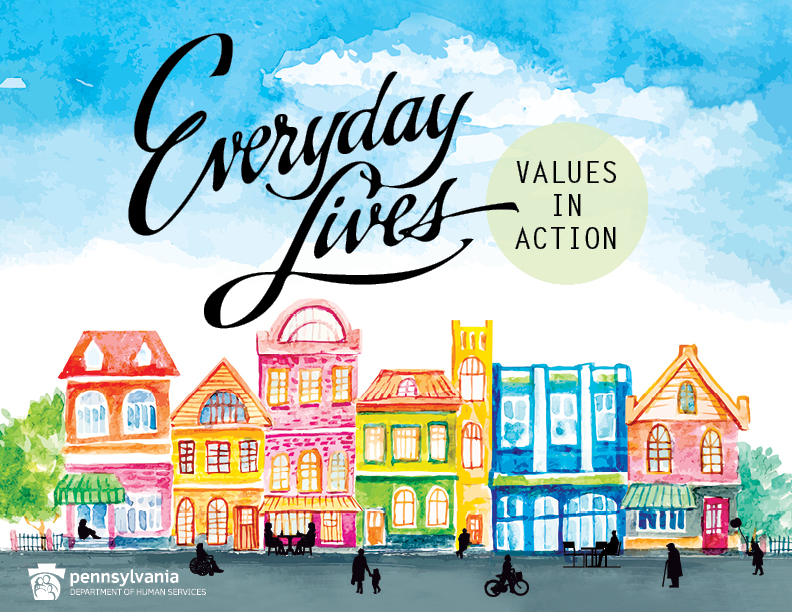 Sheila Theodorou
Bureau Director
Community Services

Office of Developmental Programs
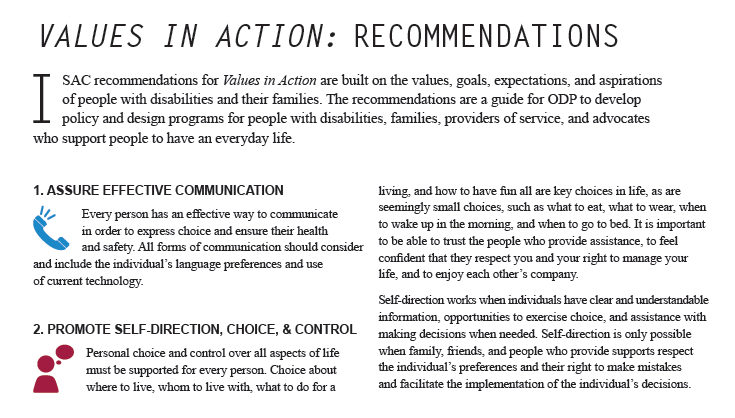 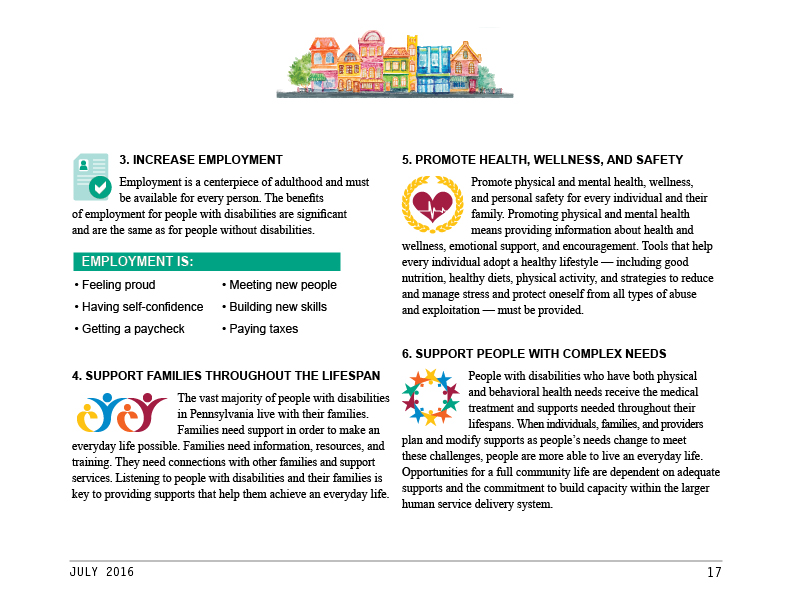 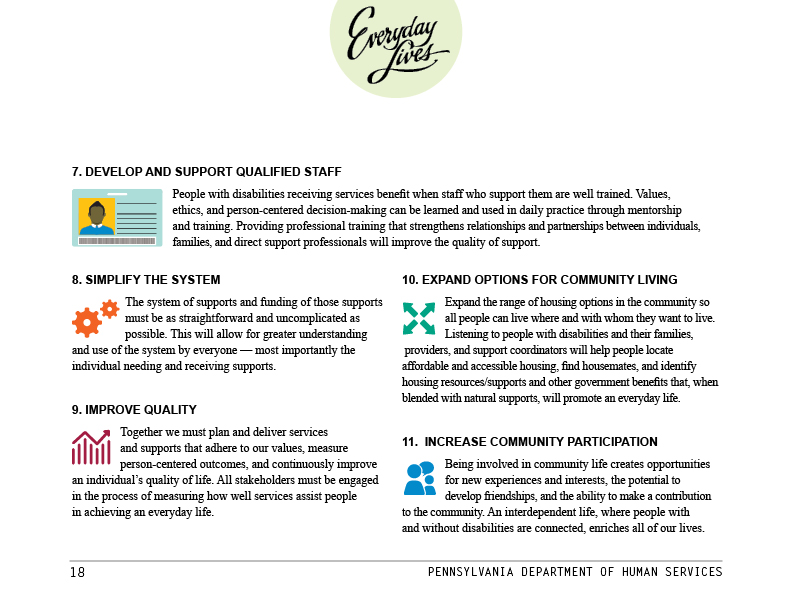 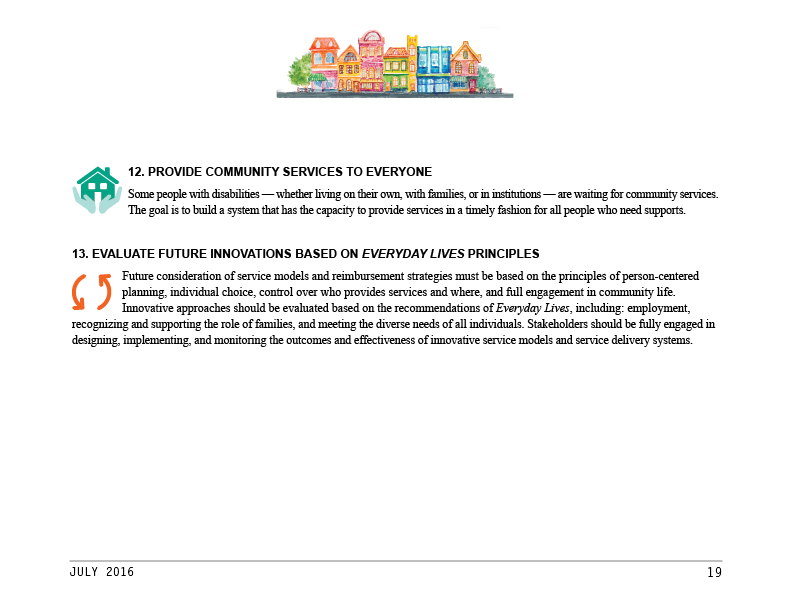 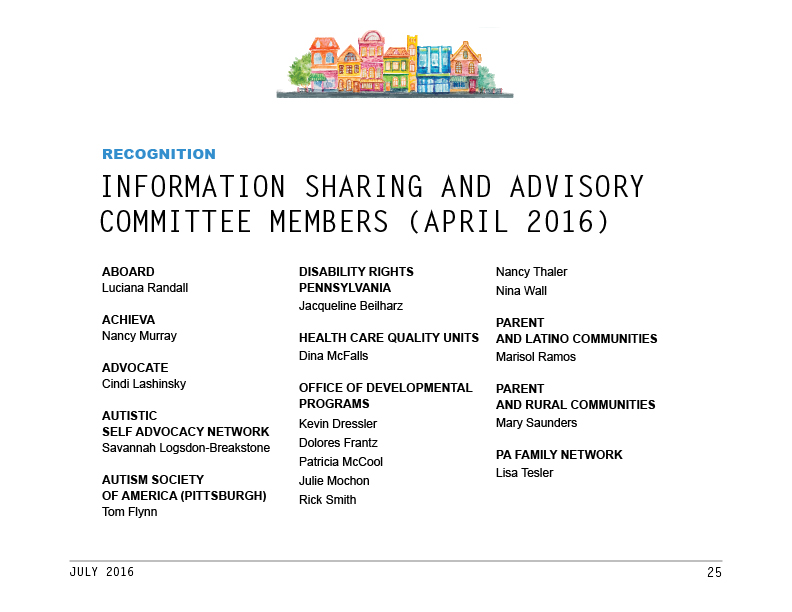 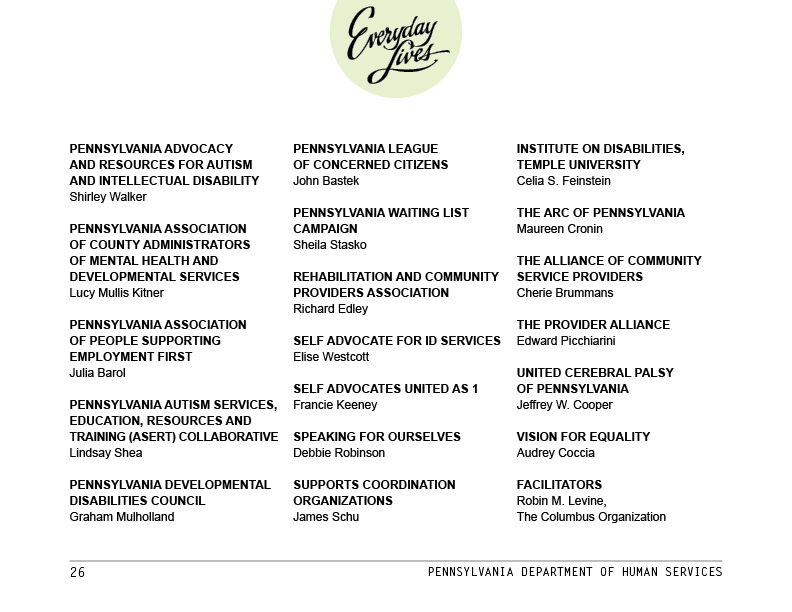 The Next Steps
Implement ISAC Recommendations

Renewing Our Waivers *
Incentivize employment
Promote full inclusion in the community
Greater supports for families
More independent living options

New Service Rates*

Implement New Federal HCBS Rule
Employment; inclusion and rights
Training

New 6100 Regulations *
Promote full inclusion 
Reflect the HCBS Rule

Rollout Supporting Families Community of Practice 

ISAC serve as Quality Council and measure progress on Everyday Lives
* Will be issued for public comment
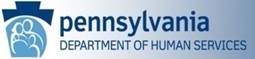 PFDS and Consolidated Waiver Renewal Development Time Line
Waiver Renewal
6100 Regs
Rates Setting
Key Dates
Jan ‘18
Oct‘17
Jan – ‘16
Oct – Nov ‘16
July ‘17
Aug –  Sept ‘16
June – ‘16
Feb-Mar ‘17
July – ‘16
Oct  - Dec ‘15
Dec ‘16 – Jan ‘17
PA Bulletin notice I & J
Publish response to public comments for A-H
Revisions based on comments
Review and Appendix J comments and revise
PA Bulletin notice A-H
Waiver public comm period 
MAAC
Develop App. I  & J
ODP Research and internal work on application
Waiver app finalized         Appendix 
A - H
Community Engagement Work group
Publish
response  to
public 
comments 
for I-J
6100 regs
Promulgation
in PA Bulletin.
Service
definitions finalized
5 Public Forums
 & Webinars to 
hear stakeholder input


Provider fiscal work group mtngs.  and recommendations
Waivers Effective
Internal DHS review of A-H
Residential rate simulation begins
Residential provider survey
Webinars on Waivers for Stakeholders

Provider
Meetings on Waiver changes
Implement Residential Rates
6100 regs 
Proposed
in PA Bulletin. 
Sept. 2016
45 day comment period
Waivers Submitted to CMS
Rate development
ISAC work Everyday Lives 
Values and Recommendations